What operator model(s) for digital inclusion?
#IGF2019 - WS101

Berlin, 26 November 2019
Internet usage keeps growing, but gaps remain
2
[Speaker Notes: The UN Agenda for Sustainable Development specifically acknowledges the role of ICTs and the Internet as horizontal enabler for development, a general purpose technology and the foundation of the digital economy.

However, despite advances, important challenges still exist for digital inclusion, particularly regarding access.

We are in 2019 and the ITU estimates that around 46% of the world’s population is still not using the Internet. Expanding broadband services for rural and remote areas continues to be a major challenge to including people in the digital economy or digital transformation.]
Around the world, certain regions continue to be underserved
Percentage of households in total and rural areas with minimum 30 Mbps of fixed broadband coverage, June 2017
Source: OECD calculations based on CRTC, Communications Monitoring Report, 2017 (Canada); EC, Study on Broadband Coverage in Europe 2017 (European Union); FCC, 2018 Broadband Deployment Report (United States).
3
[Speaker Notes: That is not only a challenge in developing countries, but also in many developed countries. Even in OECD countries where penetration levels are higher, that is, 109% penetration for mobile broadband and 30% for fixed broadband, closing the rural digital gap is still an unfinished task. For some OECD countries, while the differences in Internet penetration may be less pronounced than in others, even in those that are doing well, when we break out the data in terms of the service speeds to which rural areas have access to in comparison to urban areas, the picture is not good.]
Tech and business model developments are impacting digital inclusion
Covergence to IP networks
Emerging technologies
Blockchain
pCells
AI
Business models:
- Vertically integrated operators
- Cable broadband operators
- Wholesale (vertically separated) operators
- (Terminal) equipment and online service providers
4
[Speaker Notes: Meanwhile, recent technological developments, such as the migration to IP networks, have effectively decoupled services from transmission networks allowing services to converge over IP networks. 

Some technologies on the horizon such as blockchain, personal cells (pCells), artificial intelligence, virtual reality may further augment or disrupt the future approaches of operators.]
Background analysis
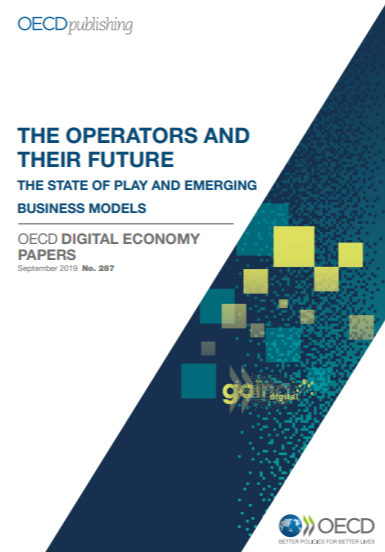 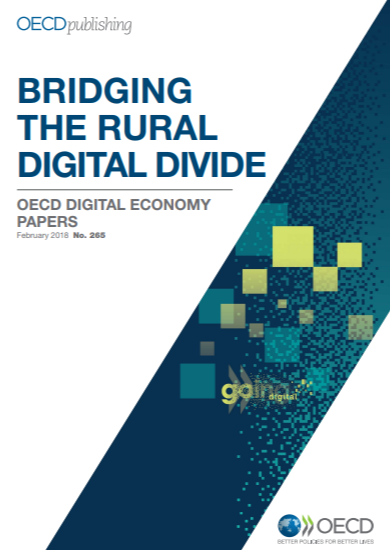 https://doi.org/10.1787/60c93aa7-en
https://doi.org/10.1787/852bd3b9-en
5
[Speaker Notes: The issue of connectivity and new business models are detailed in recent OECD papers, freely available online. This recent analysis were the inspiration for this workshop at the IGF.
The operators and their future
Bridging the rural digital divide]
Objectives of the workshop
This workshop aims to discuss concrete and innovative ways to connect people and business for expanding digital inclusion.
6
[Speaker Notes: This workshop aims to discuss innovative ways to connect people and business to strive for a better digital inclusion. Different operator models will be discussed and how they can contribute to expand connectivity, especially in underserved areas. It will also discuss ongoing challenges operators are facing when aiming at expanding broadband provision and how these could be overcome. Overall, it seeks to bring together representatives from diverse stakeholder groups to identify solutions and tools that can help bring better, more affordable and inclusive digital services to remote and rural areas and underserved groups.]
Structure of the workshop
1
Setting the scene (5’)
Part 1: Operator models and digital inclusion (25’)
2
3
Part 2: Persisting challenges and possible solutions (25’)
4
Q&A (30’)
5
Wrap-up (5’)
4
LOREM IPSUM
7
Part 1: Operator models and digital inclusion
What new business models and technological solutions can assist to narrow the digital broadband divide? 
What operator models have proven to work well to expand connectivity?
8
[Speaker Notes: Operator models and digital inclusion (30 minutes) – In this first part of the workshop, I would like to panelists to describe the main trends and initiatives on technology developments and different operator models around the world by answering the following questions: 

What new business models and technological solutions can assist to narrow the digital broadband divide? 
What operator models have proven to work well to expand connectivity?

Speakers list: 
Christoph Steck, Director Public Policy & Internet in Telefonica S.A.
Chenai Chair, Gender and Digital Rights manager in the Web Foundation. 
Monica Guise Rosina, Public Policy Manager, Facebook
Verena Weber, Head of the Communication Infrastructure and Service Policy Unit, Digital Economy Policy Division, OECD]
Part 2: Persisting challenges and possible solutions
What are the main existing challenges to expand quality and affordable broadband services in underserved areas in a context of the fast changing landscape in telecommunication markets?
What tools could be developed to ensure that Internet access is both sustainable and inclusive (for women and girls, older people, people living with disabilities, refugees and other disadvantaged groups)?
9
[Speaker Notes: Operator models and digital inclusion (30 minutes) – In this second part of the workshop, I would like to panelists to answer to the following questions: 

What are the main existing challenges to expand quality and affordable broadband services in underserved areas in a context of the fast changing landscape in telecommunication markets?
What tools could be developed to ensure that Internet access is both sustainable and inclusive (for women and girls, older people, people living with disabilities, refugees and other disadvantaged groups)?

Speakers list: 
Christoph Steck, Director Public Policy & Internet in Telefonica S.A.
Chenai Chair, Gender and Digital Rights manager in the Web Foundation. 
Monica Guise Rosina, Public Policy Manager, Facebook
Verena Weber, Head of the Communication Infrastructure and Service Policy Unit, Digital Economy Policy Division, OECD]